Literacy
To make our writing more interesting by including descriptive language.
To use joining words to extend the length of our sentences.
To put events in a text into the correct order.
Numeracy
To round a number to the nearest 10.
To solve addition tasks using a range of strategies.
To tell the time using o’clock and half past.
In Primary 2 this term we are focusing on
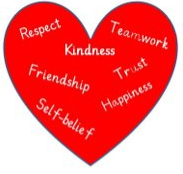 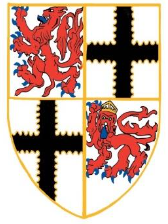 Click to add text
Developing our skills for life, learning and work 
To follow rules and routines and explain why they are important.
To talk about our learning, strengths and next steps.
To develop ideas and take part in projects.
Developing our Faith 
To continue to listen and respond to a range of Bible stories.
To learn about the creation story.
To reflectively engage in the season of Advent.
Health and Wellbeing 
To learn about the Firework Code as Bonfire night approaches.
To learn safe hygiene practices.
To improve ability to throw and catch a ball.
To learn and perform dances at the Christmas party.
Born for Greater Things